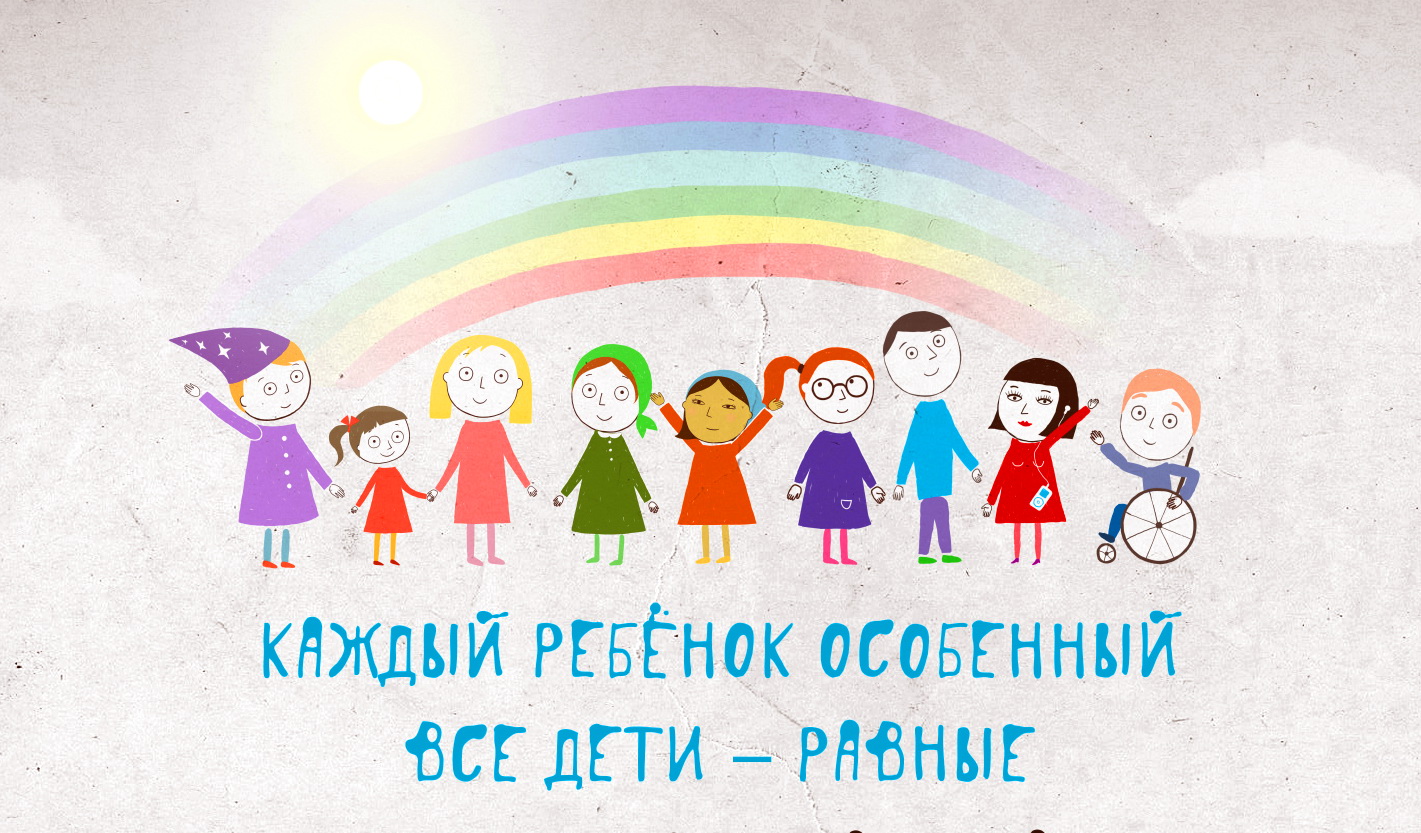 «Образование 
без 
границ»
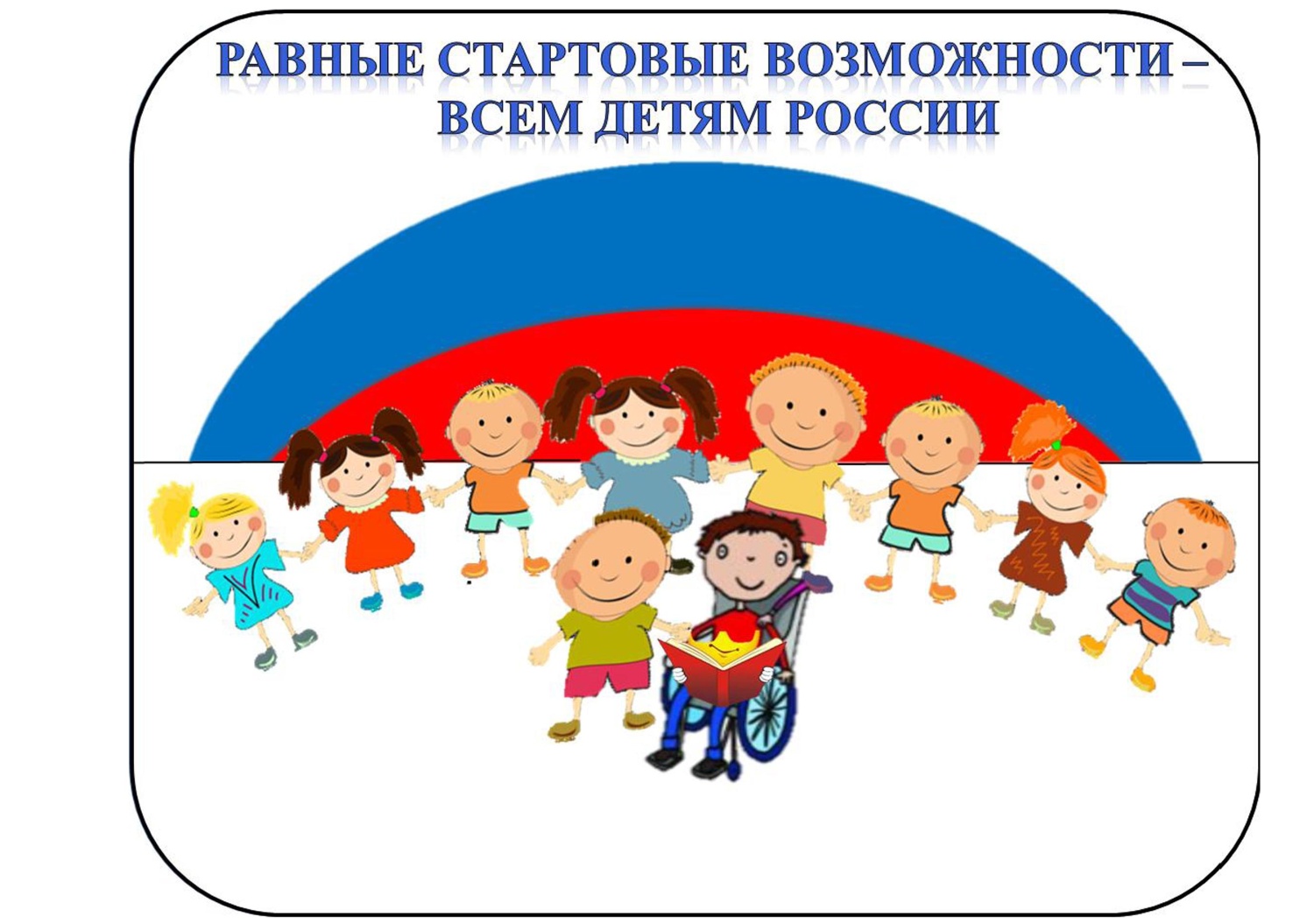 Обеспечение условий для совместного воспитания и образования детей с разными психофизическими особенностями развития
Включение детей с ОВЗ в общеобразовательные группы
Алгоритм взаимодействия всех структурных элементов
Заведующий ДОУ
Заместитель заведующ по ИиЭД и ВМР
Педагог-психолог
Воспитатели
Учитель-логопед
Инструктор по физической культуре
Музыкальный руководитель
Родители (законные представители)
Технология социально-эмоционального взаимодействия 

Индивидуальный подход

Игровые технологии 

Личностно-ориентированных технологии

Информационные технологии

Технология арттерапии
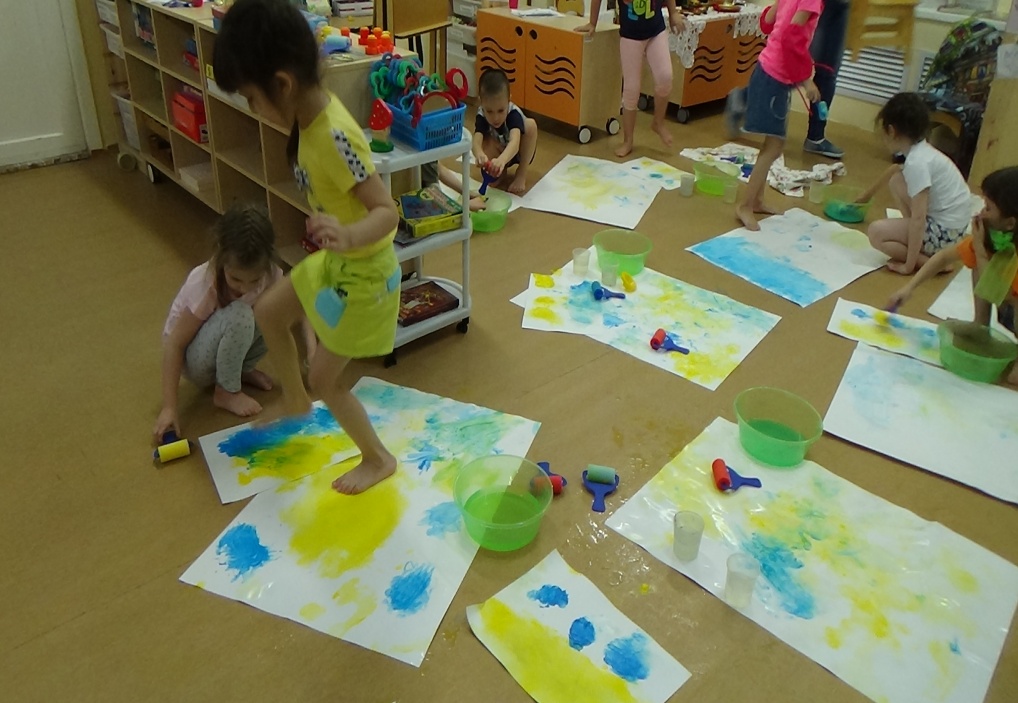 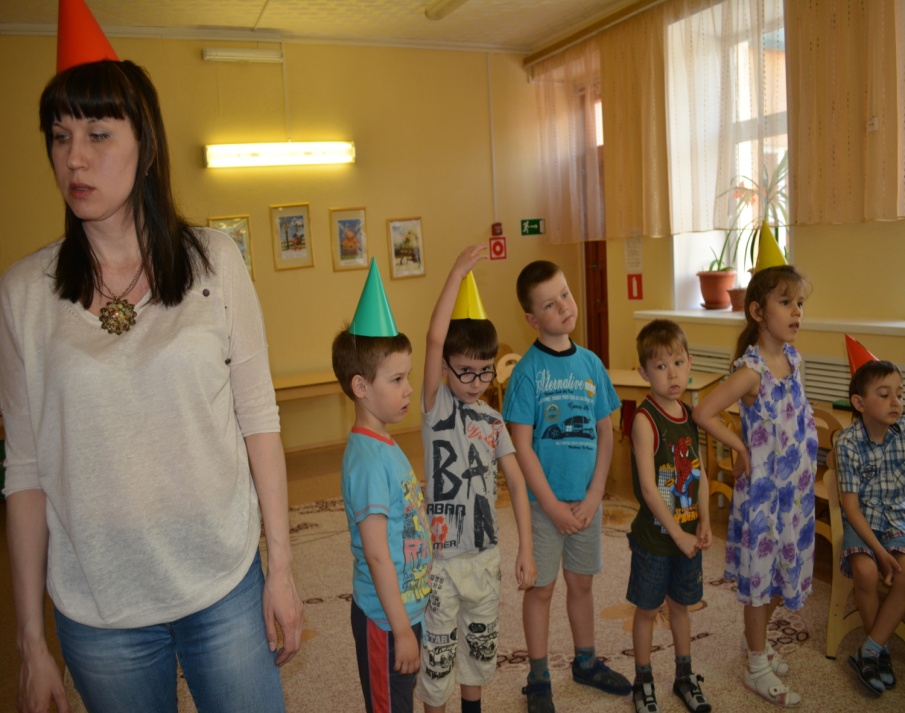 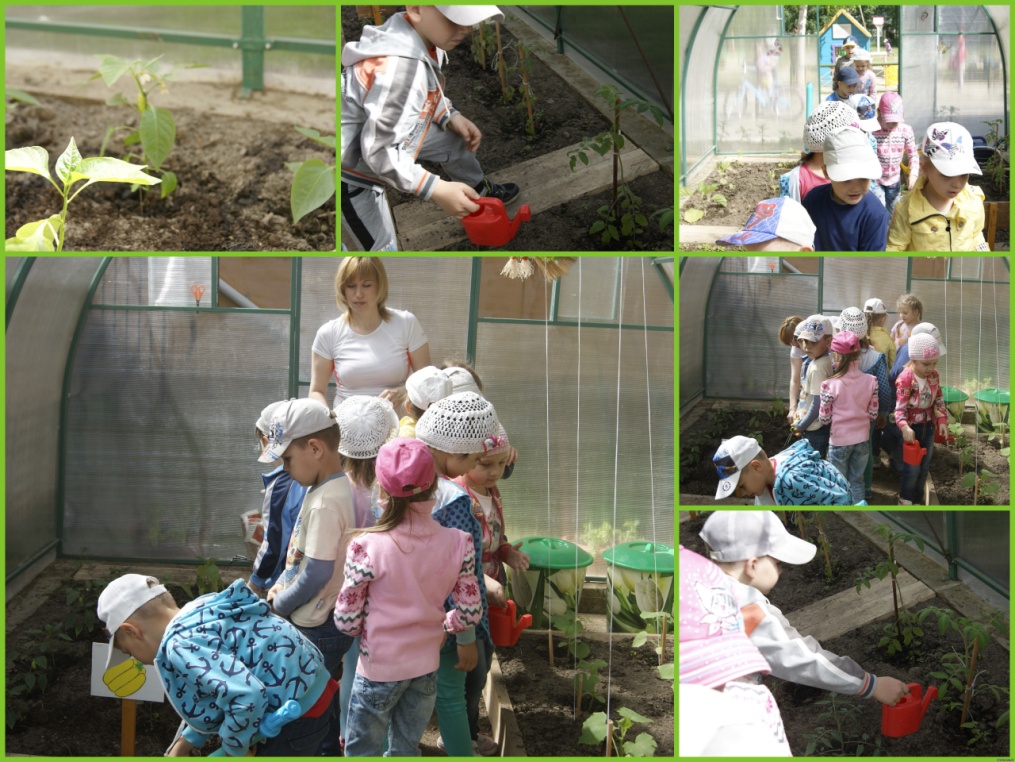 Ступеньки ранней помощи
Проведение психопрофилактики
Обучение родителей методам игрового взаимодействия  с детьми
 психолого-педагогическое обследование детей от 3 до 7 лет с нарушениями развития при наличии согласия родителей (законных представителей);
Консультативная помощь родителям
Подбор индивидуальных техник формирования предпосылок учебной деятельности…
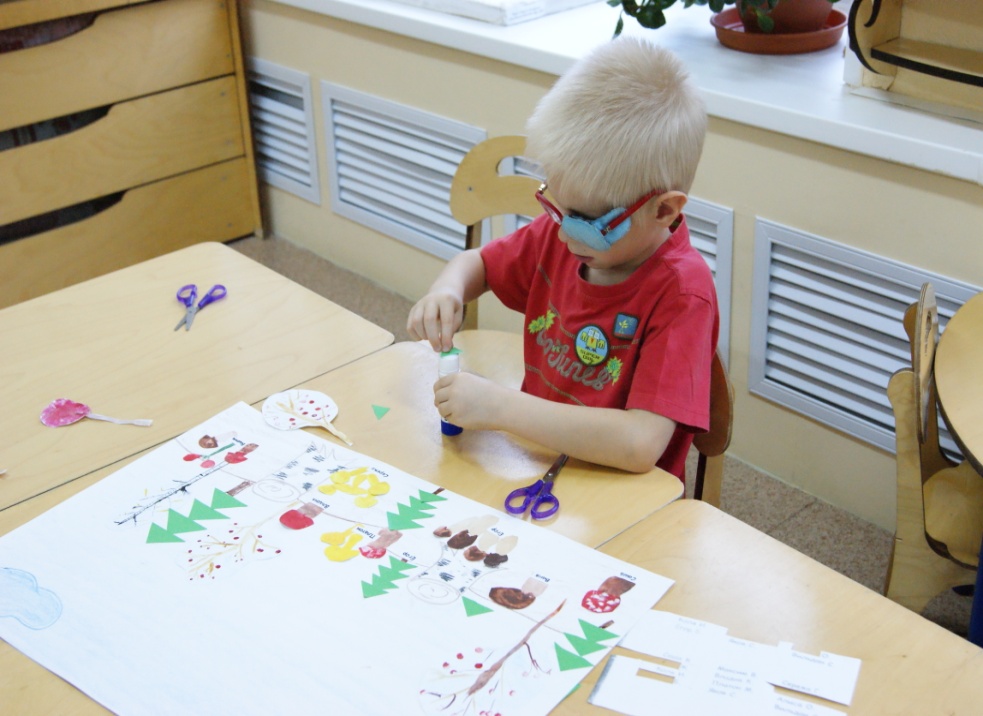 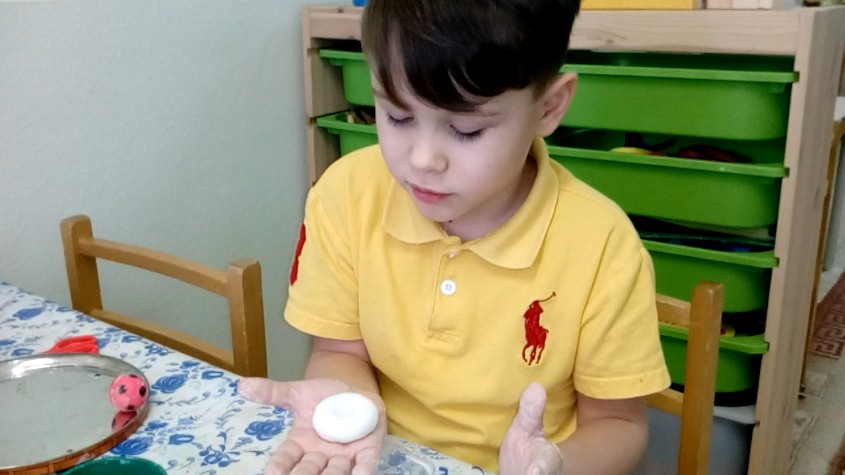 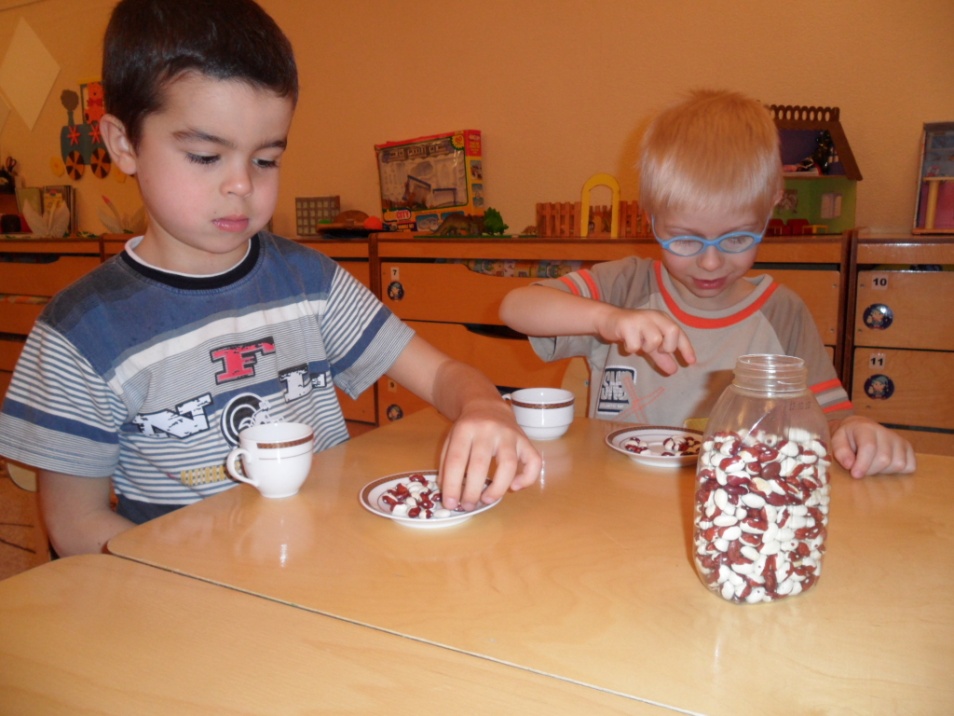 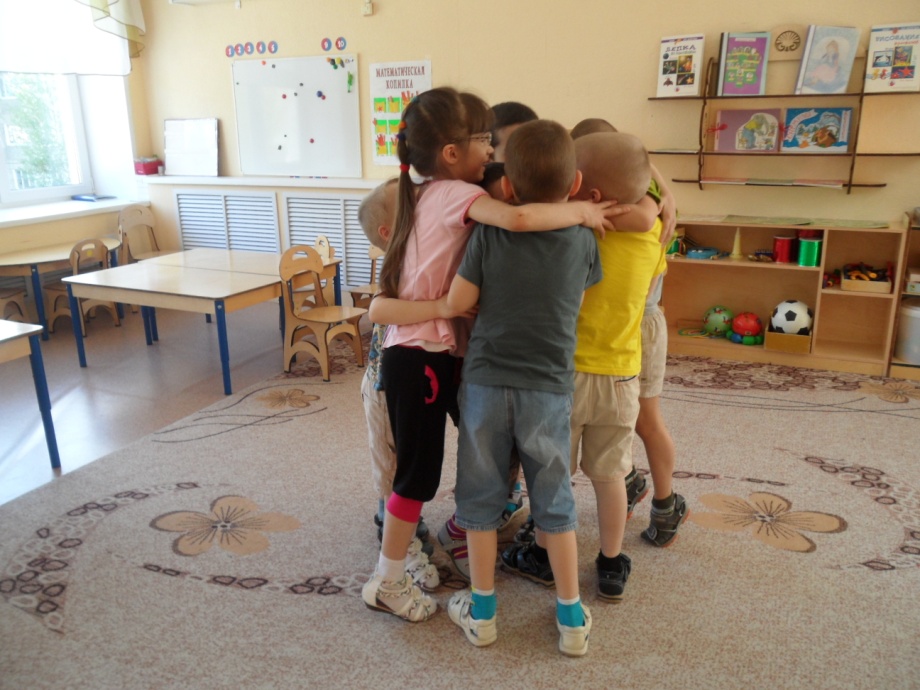 Более подробную информацию можно получить на сайте дошкольного учреждения   http://dou6.ucoz.ru Спасибо за внимание!!!